IEEE Systems CouncilChapters Committee Report
Fabrice Labeau

March 26, 2021
Spring AdCom Meeting, Virtual
This Presentation contains a narration, accessible by playing the slideshow
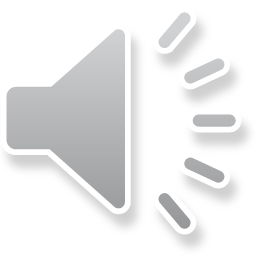 Current Status & Achievements
Main mandates:
Grow # chapters and support to chapters
Open action items:
Explore joint chapters with Member Societies in Germany, South Africa and India
Explore motivation of YPs in R10 to form chapters
Chapters Status: 
17 chapters (out of which 7 joint), 5 student chapter branches
Activities:
Committee activities:
Produced short instructions for chapter formation 
Reacted to some queries for information on chapter formation (Bangalore, Taiwan)
Planning of activities
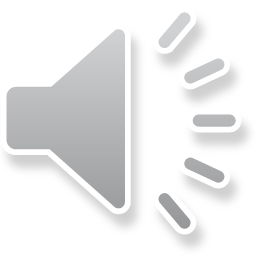 2
Challenges
Information gap for identification of opportunities:
Societies have access to detailed membership distribution in each section, so it is easy to identify chapter formation opportunities. Councils do not have such easily accessible information 
Proxy is the list of council participants, to be retrieved manually by staff
Setting plans to pursue identified opportunities
Establishment of tradition of having chapters – sense of community?
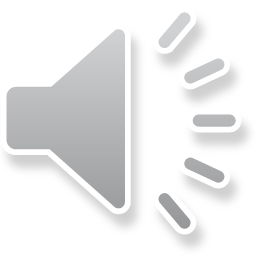 3
Action Items
Identification of opportunities:
Can we use geographical statistics from conference attendance? Is it GDPR compliant to do so?
We have identified promising sections for chapter formation, i.e. where we have large number of council participants (see background slides)
More than 70 sections have a large number of participants (50+), more than enough to support a good chapter life
Potential avenues to explore for chapter formation:
Identify S/Cs participating in most of our currently joint chapters; pursue joint chapters in other locations with existing chapters from these S/Cs (Sensors Council, Biometrics Council, Nanotechnology Council)
Use AdCom members as local seeds
Contact sections where we have a lot of  Council participants
Nurturing a community and helping maintain chapters in existence:
Promotion of activities across chapters, taking advantage of virtual events
Promotion of community – establish a chapter chairs meeting at conference?
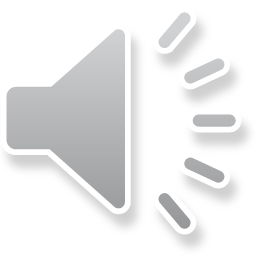 4
Additional Background
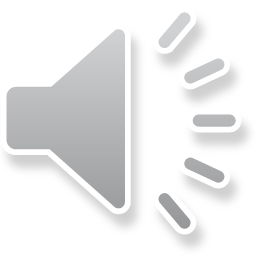 5
Current Chapters
17 chapters (out of which 7 joint)
5 student branch chapters
Out of these, 2 new in 2021
Russia joint chapter 
Swarnandhra College of Engineering & Technology student chapter branch (Hyderabad section)
6
Chapter Activities in 2020
7
Number of chapter activities by year
8
Quick process for chapter formation (answer sent to potential chapter leaders)
Good afternoon,
It is actually quite easy now to form a Council chapter: not only is it easier than a society chapter because more people are eligible to sign the petition, but it is also easier, as compared to a few years ago, thanks to the new online tools that IEEE has created.
The details of the process are outlined here: https://mga.ieee.org/resources-operations/geographic-unit/chapters/how-to-create-a-new-ieee-chapter 
In short, the key document to get a chapter started is to write a petition for such a chapter to be formed; the petition needs to be (electronically) signed by 12 IEEE members of the Bangalore section who are also members of the IEEE Systems Council Member Societies. So, any member from the Bangalore section that is also a member of AESS, CASS, ComSoc, Computer Society, CTSoc, CSS, IAS, IES, ITSoc, IMS, MTT-S, PELS, Product Safety, RAS, SSIT, SMC, TEMS or VTS is eligible to sign the petition!
The petition  is also forwarded to the regional director and to the president of the council for approval-- once they approve and you have the 12 signatures, you have a chapter!
Now, the petition and getting signatures may seem daunting, but IEEE now has an online IEEE petition form  (https://mga.ieee.org/resources-operations/formations-petitions#technical) that you can use, which automatically sends an email to all members in Bangalore who are eligible to sign to ask them to sign; this removes the pain of having to identify your 12 signatories and run after them. That being said, in order to expedite the process, I would still advise that you identify a few such members that you know and send them a personal request to go on the petition website and sign. It also helps if you can get the local section in the loop and they send an email to all members encouraging them to support the formation of the chapter by signing the petition.
The contents of the petition itself is also fairly straightforward, in the sense that it asks who will be the founding chair of the chapter, what kind of activities you will carry out, etc. I can definitely work with you on this if you have any questions.
I hope that this clarifies the process, but, if not, don’t hesitate to reach out
9
Potential Sections for chapter creation:
12 members are needed in a section to form a chapter; 
Usually 20 is a much more comfortable number to ensure sustained vitality
From March 1, 2021 list of council participants, the following slides show the sections where we have the largest number of participants of relevant grade (IEEE Graduate student member or higher)
113 sections have ore than 20 relevant participants!
Even considering larger numbers (50+ participants), there is potential for 70+ chapters to be created
These sections should be targeted first for chapter formation
10
Sections with potential for chapter: Region 1
Greyed out sections already have a chapter formed
11
Sections with potential for chapter: Region 2
Greyed out sections already have a chapter formed
12
Sections with potential for chapter: Region 3
13
Sections with potential for chapter: Region 4
14
Sections with potential for chapter: Region 5
Greyed out sections already have a chapter formed
15
Sections with potential for chapter: Region 6
Greyed out sections already have a chapter formed
16
Sections with potential for chapter: Region 7
Greyed out sections already have a chapter formed
17
Sections with potential for chapter: Region 8
Greyed out sections already have a chapter formed
18
Sections with potential for chapter: Region 9
Greyed out sections already have a chapter formed
19
Sections with potential for chapter: Region 10
Greyed out sections already have a chapter formed
20